DDI
Data Documantation Initiative
Hajósné Ender Éva 
E-mail: eva.hajosneender@ksh.hu
KSH, Módszertani főosztály
Budapest, 2023.május 17.
2
Alapok
A Data Documantation Initiative (DDI) olyan nemzetközi modell, amely mikroadatok leírására, kutatók által készült. Elsősorban XML nyelven. A DDI alkalmas az adatok dokumentálásra és a menedzselésre (pl.: begyűjtés, feldolgozás, publikálás, archiválás) is.
Támogatja a gépek általi adatfeldolgozást. Alapvető célja, hogy leírja az elemi adatokat bármely machine readable struktúrában, illetve formátumban is.
A DDI használatával előállnak a kódlisták, adatkatalógusok, kérdésbankok, az adatok és metaadatok közötti kapcsolatok, mindeközben összehasonlíthatóvá válnak az adatok, és összhangot teremt a kapcsolatokban. (https://ddialliance.org/Specification/DDI-Codebook/2.5/XMLSchema/)
https://ddialliance.org/
2
3
Fontos:
Egység: elemi adatokat ír le
Témafüggetlen: minden adatra ugyanaz a szerkezet alkalmazható
Célja: mikroadatok dokumentálása, menedzselése egységes szerkezetben, hogy az adatmegosztás és összekapcsolás hatékonyabb legyen, géppel olvasható formátumban, a metaadatok újrahasználásával, a FAIR (Findability, Accessibility, Interoperability, Reusability) alapelveket követve.
3
4
Struktúra
Magáról az adatfájlról készülni kell egy leírásnak: Documentation Description <docDscr>Leírás magáról a fájlról, és a metaadatokról. A Study Decription <stdyDscr> hasonló adatokat tartalmaz, mint a szakstatisztikai dokumentáció
Az adatfájl formátumát kell leírni: Data Files Description <fileDscr>.
Forráskatalógust is kell készíteni: mutatókat Variable Decription <dataDscr> a írja le. Ezen felül egy kódlista/ egy adatfájl Codebook készítése is elengedhetetlen.
Minden machine readable információnak az Other Documentation <otherMat> helyet ad, amit eddig nem volt lehetőség leírni.
4
5
Példa:
Data Type Definition (DTD) tag-ek jellemzőit is megjeleníti: kötelező, vagy megadható; egyedi, vagy ismétlődhet; és az attribútumokat. Az alábbi képen látszik, hogy hogy kell leírni az adatelőállítót DDI szerint:
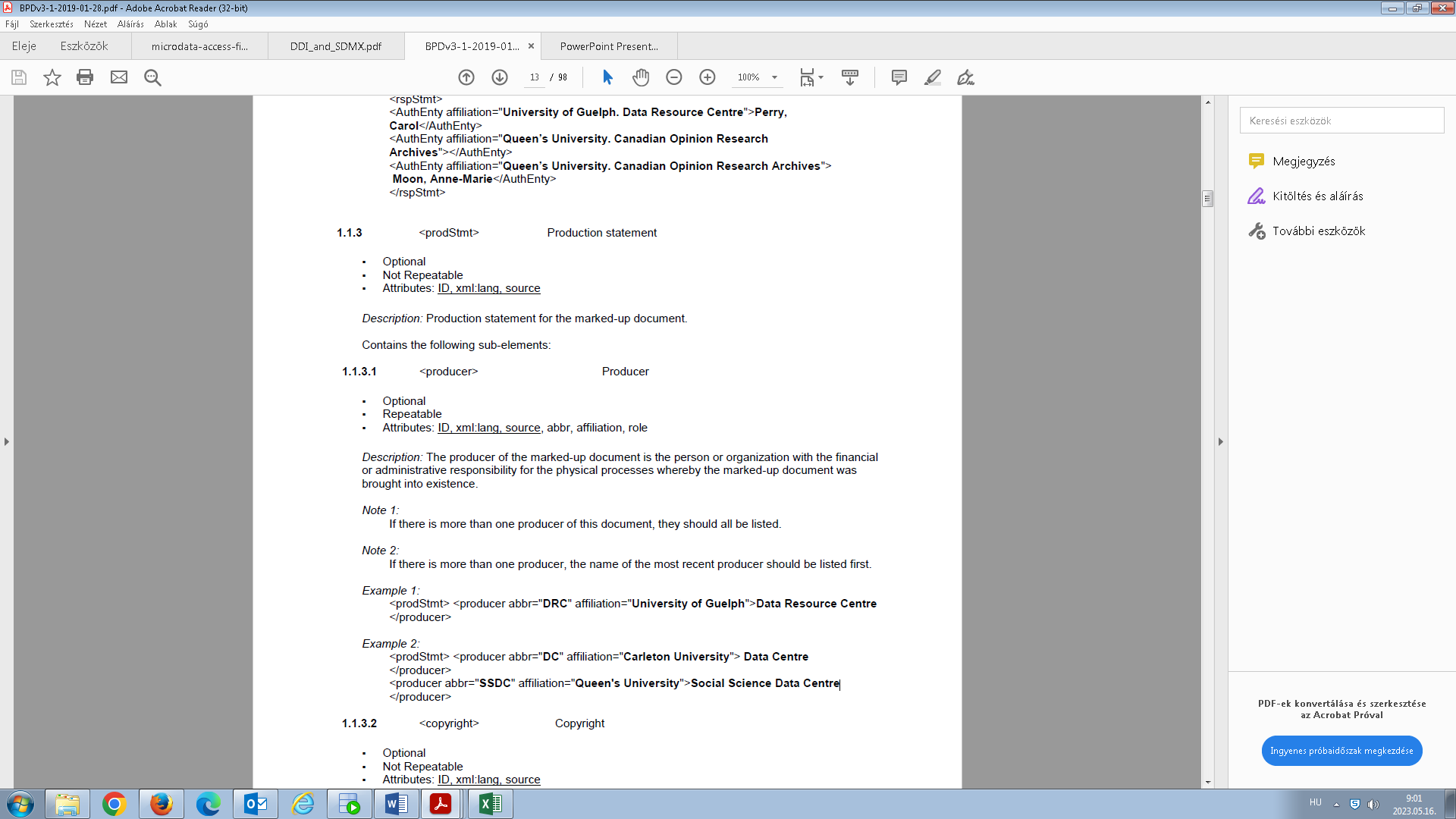 https://ddialliance.org/Specification/DDI-Codebook/2.1/DTD/Documentation/DDI2-1-tree.html
https://ddialliance.org/Specification/DDI-Codebook/2.1/DTD/Documentation/version2-1-all.html
5
6
Példa 2:
A DDI szerkezetben az alábbi jellemzők rögzítését írja elő az adatfelvétellel kapcsolatban:
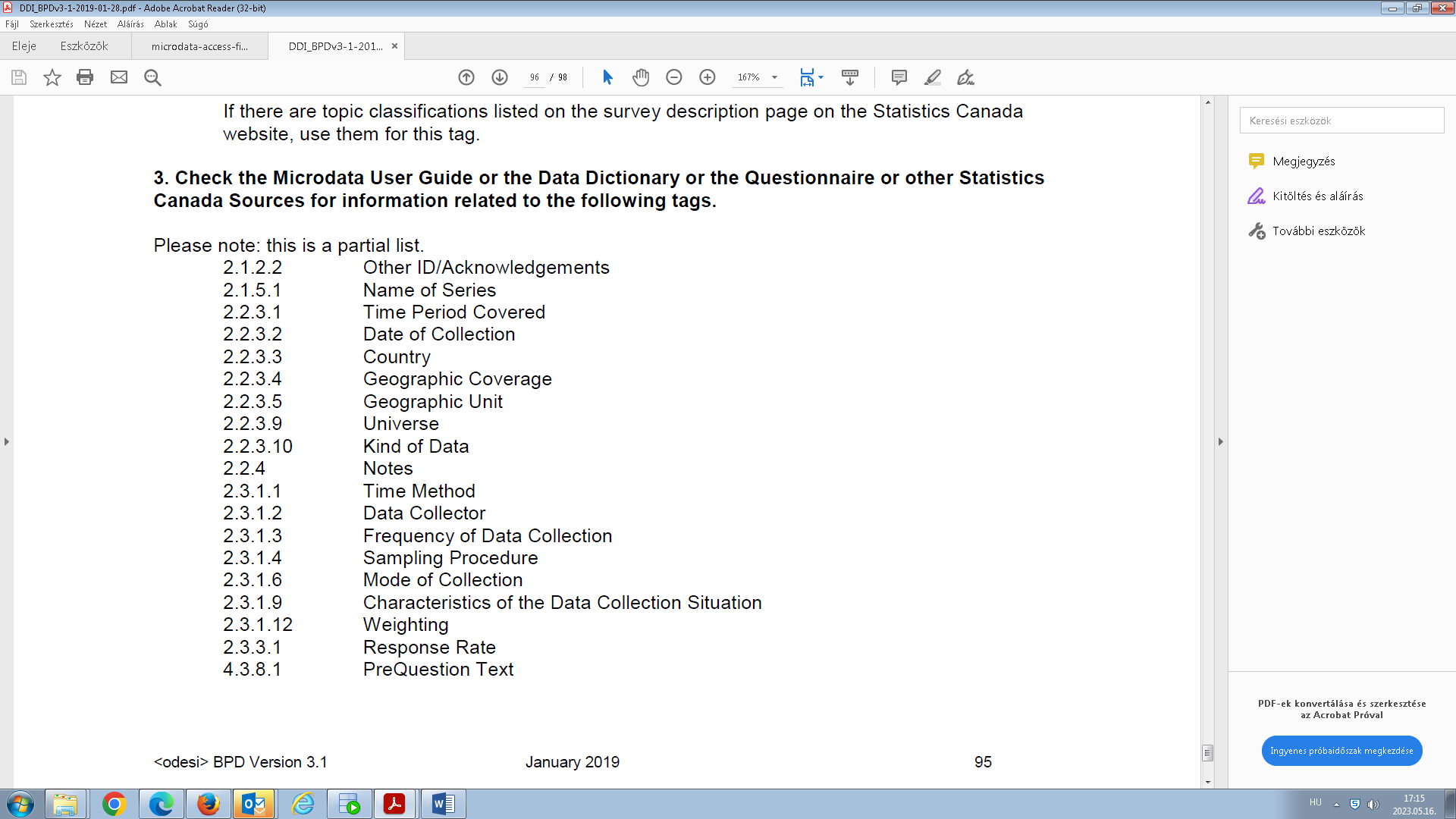 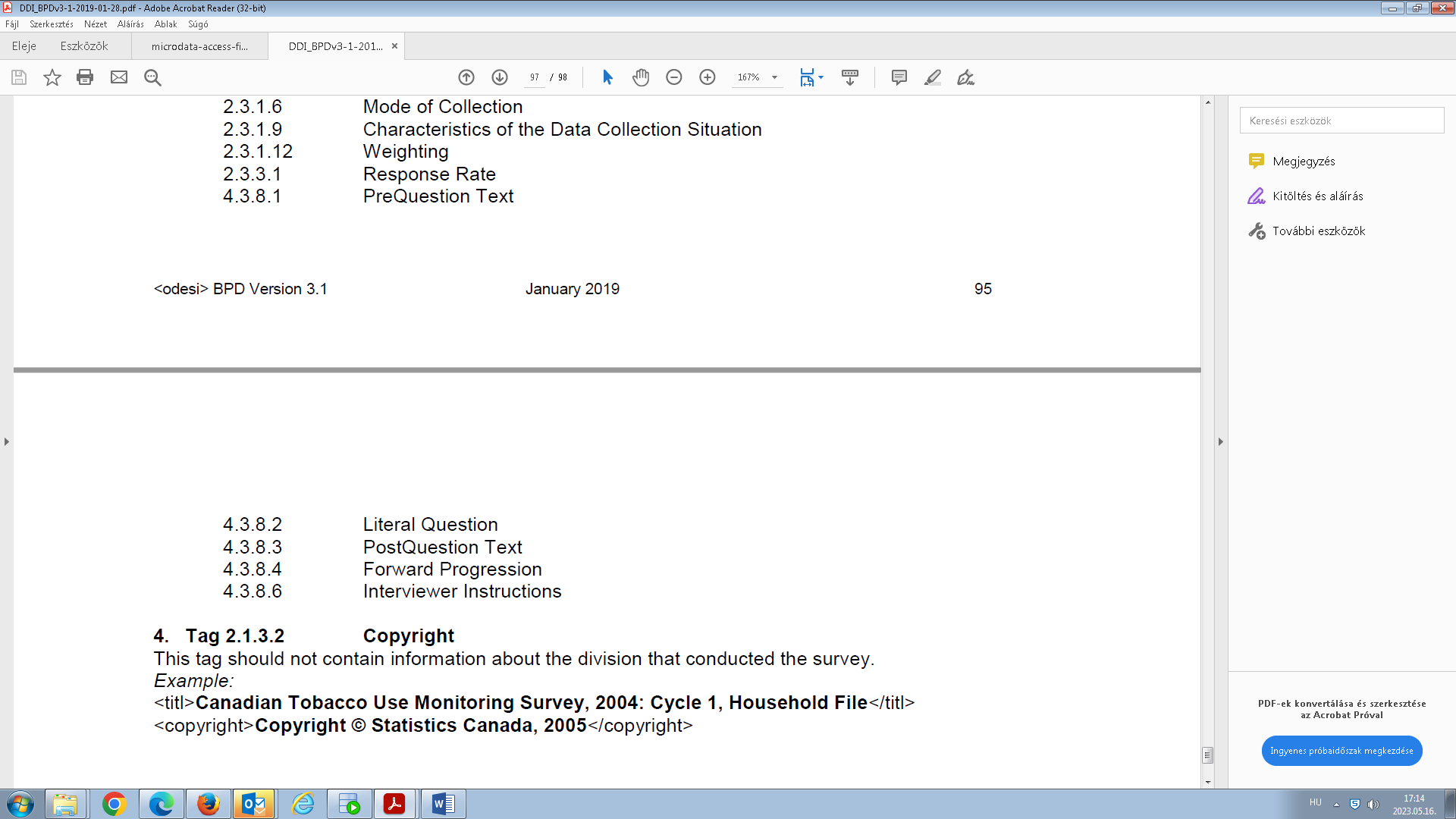 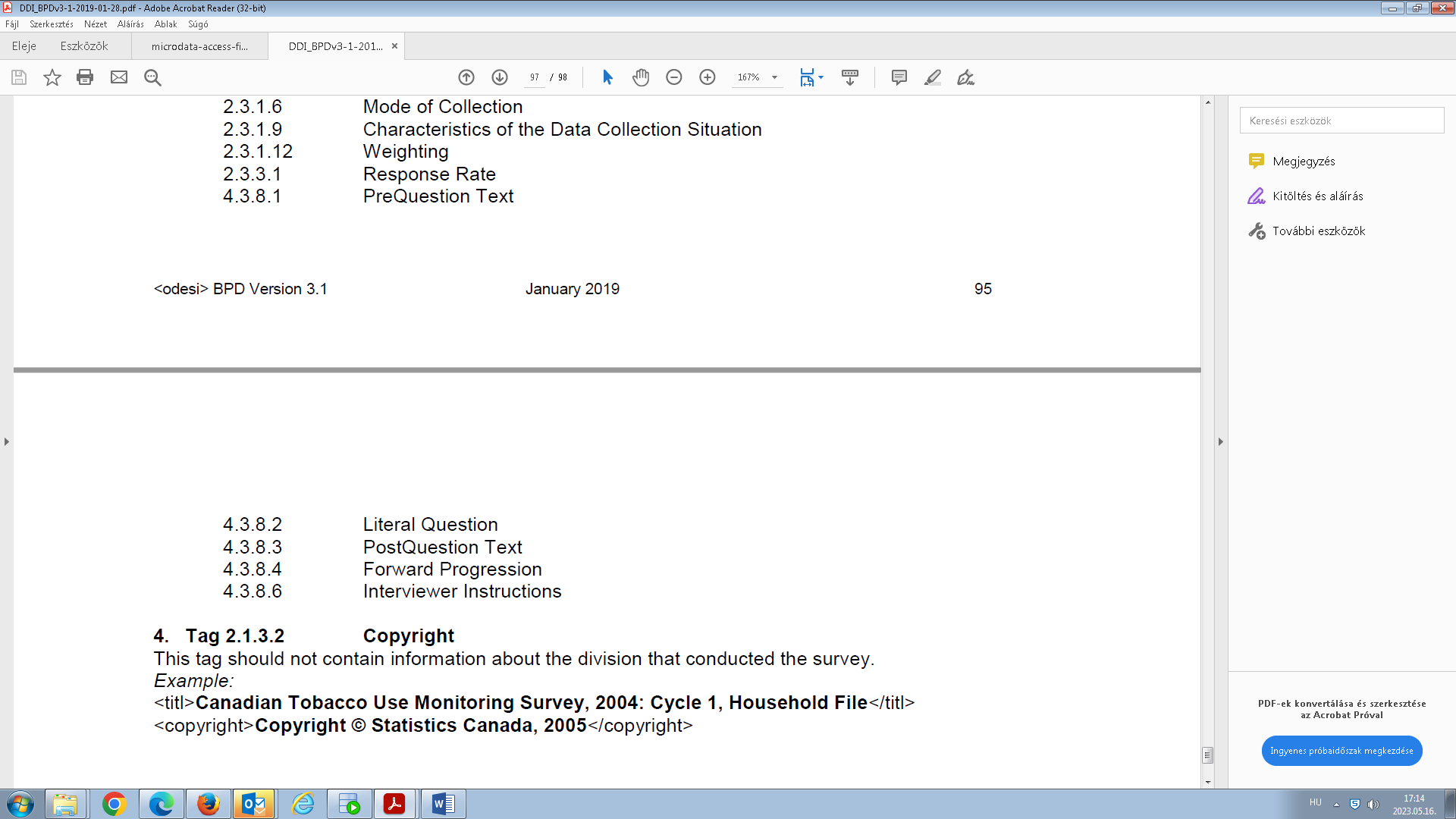 6
7
Közösség:
Nemzetközi szinten nyitott a lehetőség, hogy a DDI Közösséghez csatlakozzanak a szervezetek. Külön weboldalon megtalálhatóak a tagok, rövid leírás a Közösségben elfoglalt szerepükről.
https://ddialliance.org/ddi-membership
A modell alkalmazását eszközökkel is segítik. A Közösség által ajánlott alkalmazások szinte teljesen lefedik a teljes statisztikai adatelőállítási folyamatot. (Nem mind ingyenes!) https://ddialliance.org/resources/tools
7
8
Jelenleg a KSH-ban
A DDI szerinti leírás teljesítésére már sok információnk rendelkezésre áll. A megfeleléshez a leírás szintjét kell mélyíteni vagy angolra is lefordítani. Fizikailag a legtöbb információ helye már most is létezik az adatbázis táblákban, és a honlapon is meg tud jelenni. Az adatokhoz történő kapcsolása pedig a meglévő és ezek kiegészítésére szolgáló tervezés alatt álló rendszerekben megoldható lesz.
8
9
A DDI és a Statistical Data and Metadata Exchange (SDMX) kapcsolata
Első ránézésre a két szabvány versengése látszik, pedig az egyik a mikroadatok leírását, míg a másik a makroadatok cseréjét támogatja elsősorban. A statisztikai adatelőállítási folyamat a két szabvánnyal végig kísérhető külön-külön vagy egymást kiegészítve.
https://ddialliance.org/publication/ddi-sdmx-integration-and-implementation
9
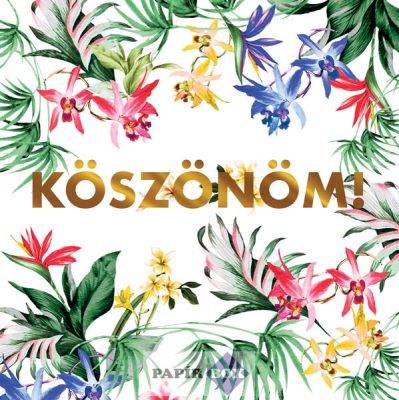 10